Titolo della nostra ricerca
LOGOdella scuola
Nome Cognome, Nome Cognome; Nome Cognome
Insegnante: Nome Cognome
Materiali e metodi
Domanda di ricerca
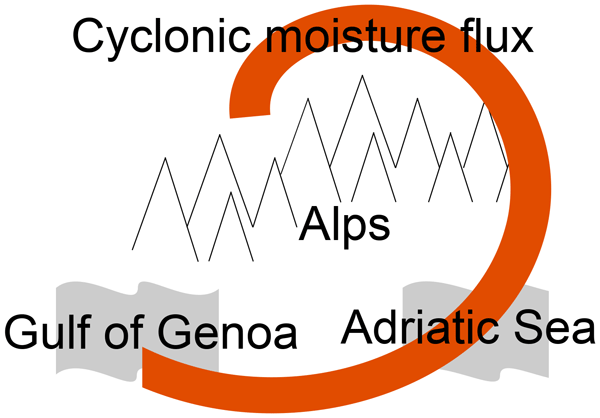 Scrivi i metodi usati qui e/o illustrali con una foto. Spiega la procedura dell'indagine.

Se usi dati di altri studi, menzionali qui.
Compila il testo e gli elementi grafici sulla tua domanda di ricerca, le congetture/ipotesi e gli obiettivi.





Suggerimento 1: Puoi personalizzare il colore dello sfondo di questo poster a tuo piacimento.

Suggerimento 2: Puoi cambiare la dimensione delle caselle e aggiungere più o meno testo.
Figura 4. Questo è un posto di rilievo sul tuo poster. Pensa attentamente a cosa vuoi mettere qui: bella foto, grafico, disegno o la risposta alla domanda di ricerca...
Figura 3. Qui puoi mostrare risultati che vanno più in dettaglio.
Figura 5. Altri risultati importanti con legenda.
Risultato
Discussione
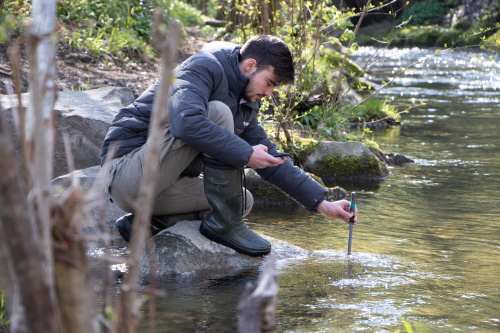 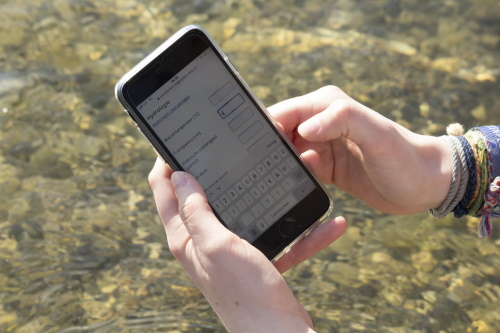 Descrivi qui i tuoi risultati. Mostra solo i risultati più importanti sul poster. 

Tabelle di riferimento, foto e grafici sul poster per mostrare i risultati.

A volte il testo su materiali e metodi è più lungo, a volte il testo sui risultati è più lungo; scegli la dimensione dei blocchi di testo più adatta.
Qui puoi confrontare i risultati con i dati di altri articoli e discuterli.

Qui puoi anche spiegare i punti di forza e di debolezza del tuo lavoro.
Figura 2. Anche l'immagine 2 dovrebbe corrispondere al contenuto del poster.
Figura 1. Inserisci qui un'immagine emozionante con una legenda esplicativa.
Introduzione
Scrivi qui perché hai scelto questo particolare argomento. Introduci i lettori all'argomento.

Metti i sottotitoli
I sottotitoli aiutano i lettori a seguire il testo.

Lascia spazio liberoLascia molto spazio tra le affermazioni e scrivi frasi brevi.

Le cose importanti vanno in cima, quelle meno importanti in fondo.
Tabella 1. Mostra tutti i risultati in una tabella. Le tabelle hanno la 
legenda sopra. Fai delle tabelle semplici.
Conclusione
Quali conclusioni e, se possibile, azioni puoi trarre dal tuo lavoro di ricerca? Sii il più preciso possibile, per esempio:

Il risultato 1 permette di trarre la conclusione XY e di ricavare la misura/azione YZ.
Anche il risultato 2 mostra un aspetto importante del progetto di ricerca.
…

Scrivi una frase conclusiva. Per esempio, può indicare il valore del lavoro per la scienza o la società o sollevare ulteriori domande di ricerca.
Referenze utilizzate o dettagli di esperti contattati
I suoi dati di contatto o almeno un indirizzo e-mail
Forse vuoi mettere una foto della squadra qui?